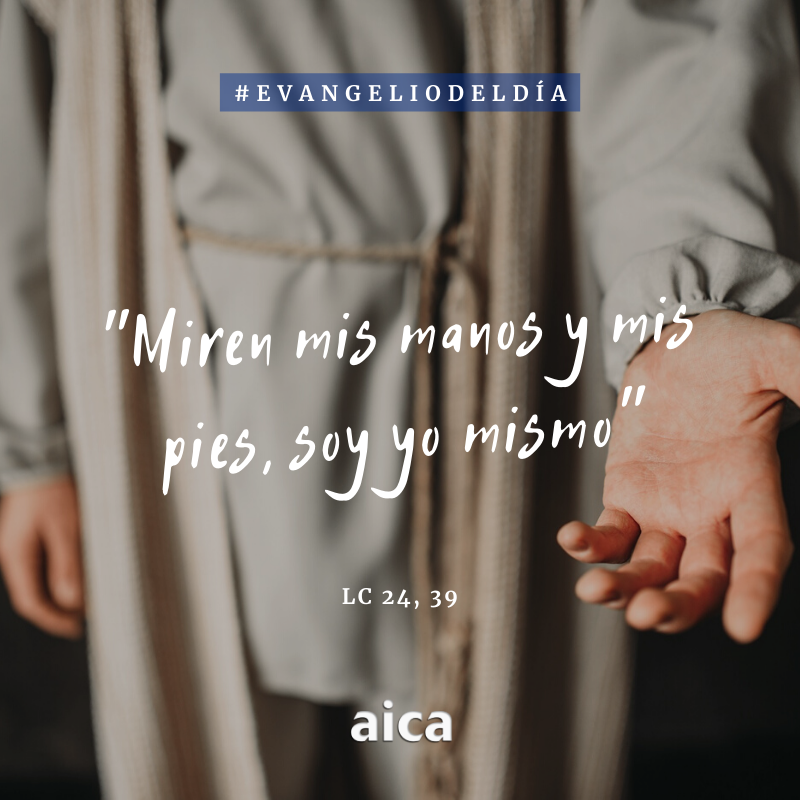 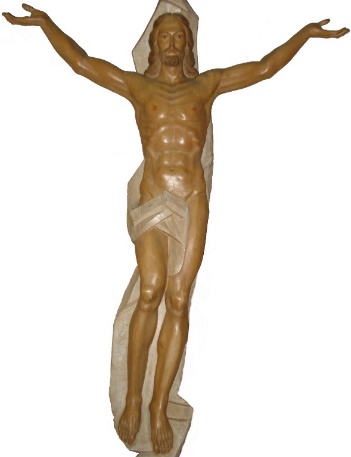 III Domingo
           de Pascua

             14 de Abril 2024
www.instagram.com/cristoredentorva
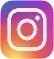 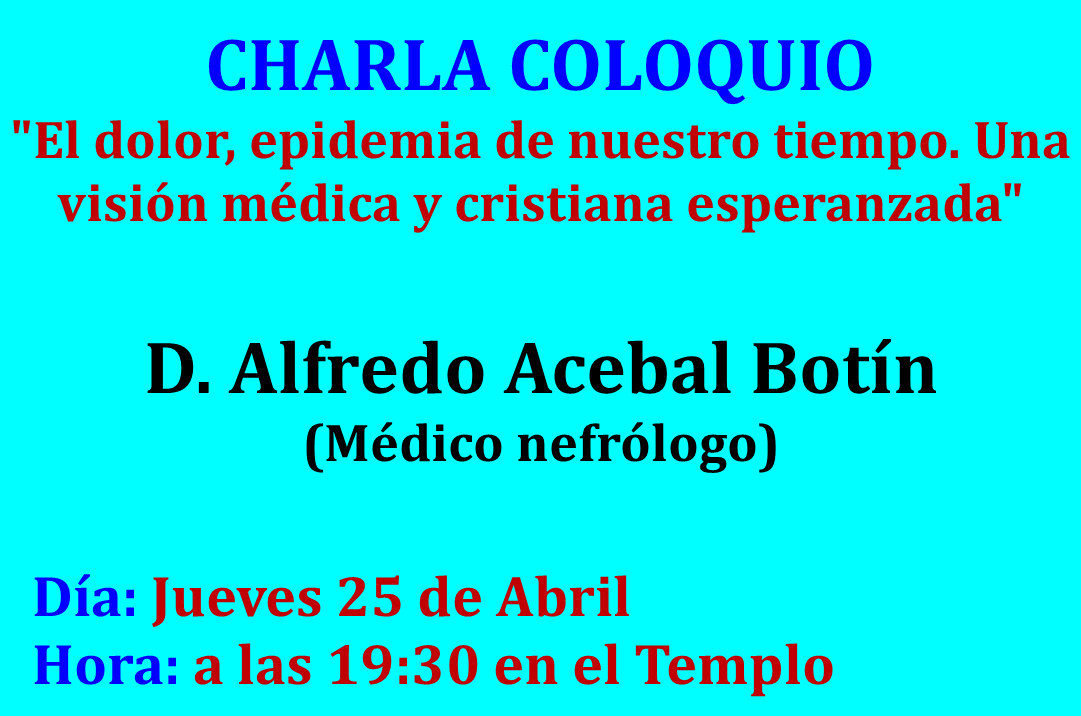  www.cristoredentor.info
 va-cristoredentor@archivalladolid.org
¡BIENVENIDOS!
DOMINGO, DÍA DEL SEÑOR
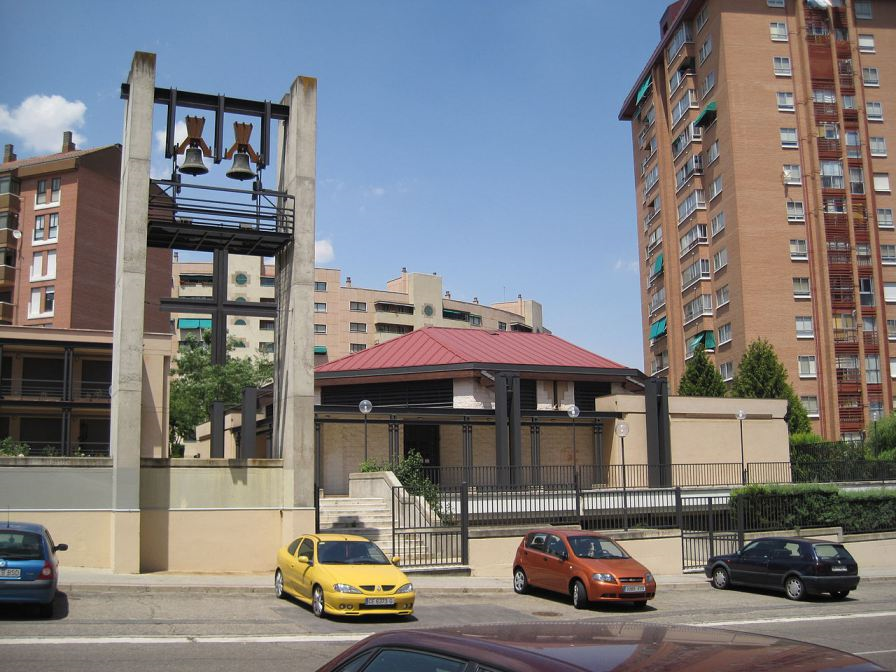 ORIENTADA A NIÑOS, PREADOLESCENTES Y FAMILIAS
COMUNIDAD PARROQUIAL CRISTO REDENTOR –VALLADOLID-
VEN A LA FIESTA
Ven a la fiesta, la fiesta con Jesús.
Ven a cantar, a celebrar, 
que con nosotros se quiso quedar.

Lleva la mano hasta la frente;
lleva la mano al barrigón,
al hombro izquierdo y luego al derecho
y di muy fuerte: ¡La fiesta empezó!

Ven a la fiesta, la fiesta con Jesús.
Ven a cantar, a celebrar, 
que con nosotros se quiso quedar. (bis)
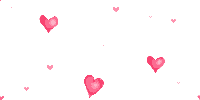 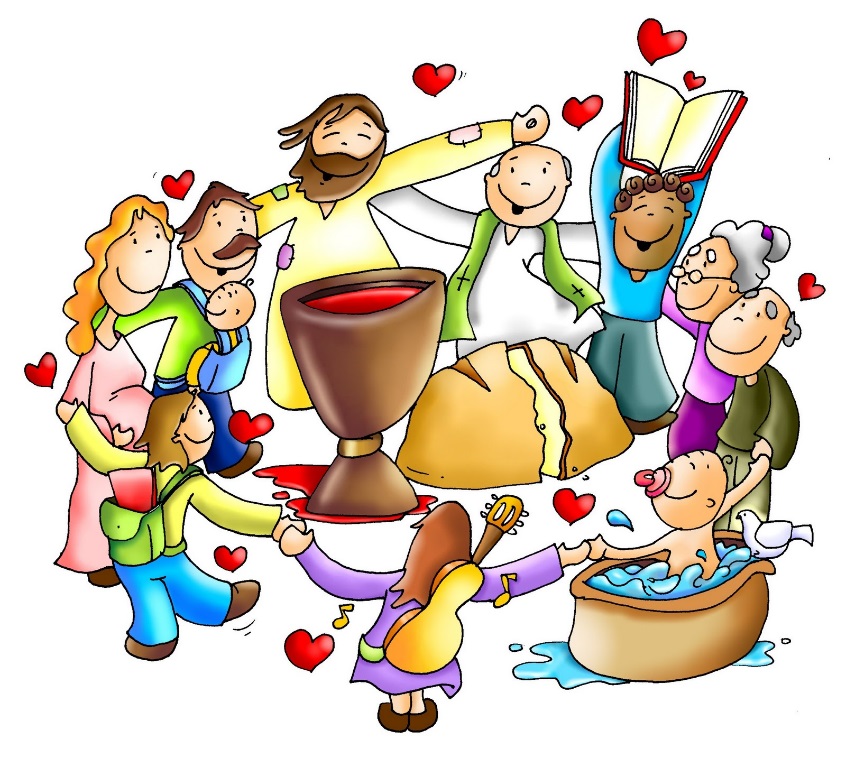 III DOMINGO DE PASCUA
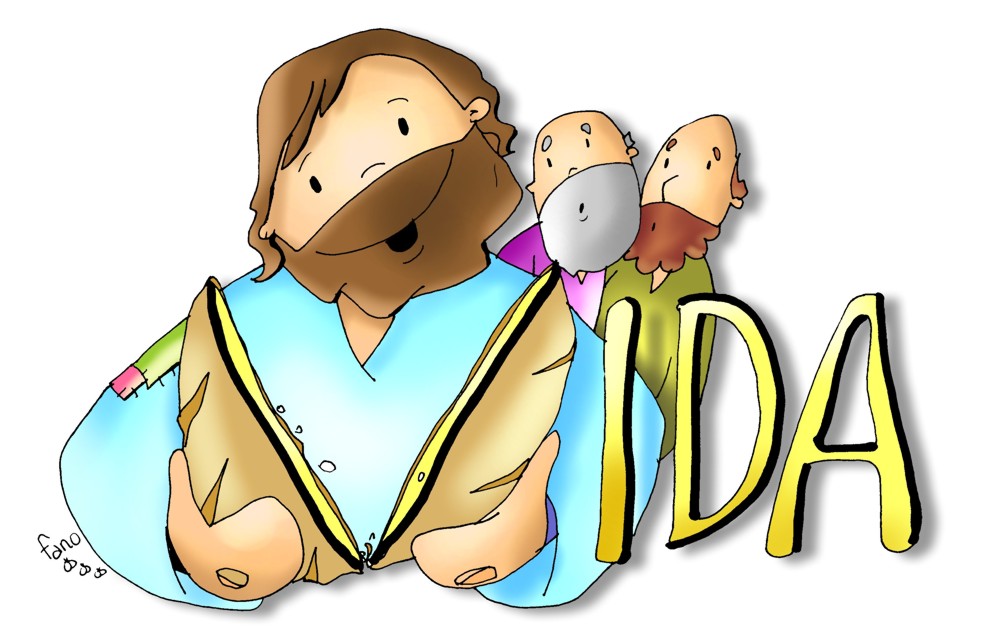 MI DIOS ESTÁ VIVO
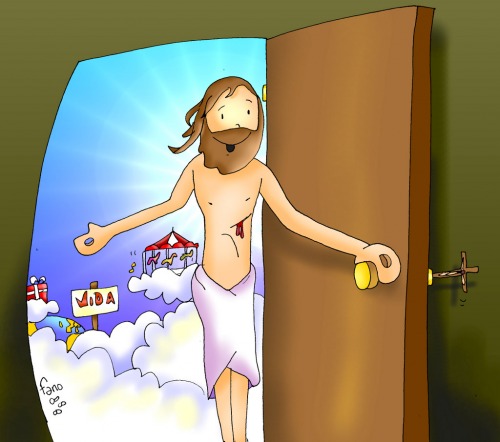 Mi Dios está vivo, Él no está muerto,
mi Dios está vivo, en mi corazón.
Mi Dios está vivo, ha resucitado;
lo siento en mis manos, lo siento en mis pies, 
lo siento en mi alma y en mi ser. 

Oh, oh, oh, oh, hay que nacer del agua,
oh, oh, oh, oh, hay que nacer del Espíritu de Dios.
Oh, oh, oh, oh, hay que nacer del agua 
del Espíritu de Dios, hay que nacer del Señor. (bis)
 
Prepárate para que sientas, prepárate para que sientas,
prepárate para que sientas el Espíritu de Dios.
Déjalo que se mueva, déjalo que se mueva,
déjalo que se mueva dentro de tu corazón.
GLORIA AL SEÑOR
Gloria al Señor que vive en el cielo.
Gloria al Señor que vive en la tierra.
Gloria al Señor, Gloria al Señor.
Que nos pide ayuda a los hombres de hoy.(Bis)
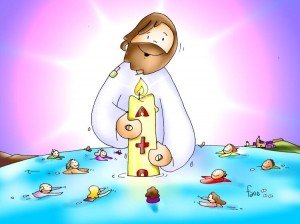 LITURGIA DE LA PALABRA
PRIMERA LECTURA: 
Libro de los Hechos de los Apóstoles.

SALMO:
Haz brillar sobre nosotros, Señor, la luz de tu rostro.

SEGUNDA LECTURA: 
Primera carta 
del apóstol san Juan.
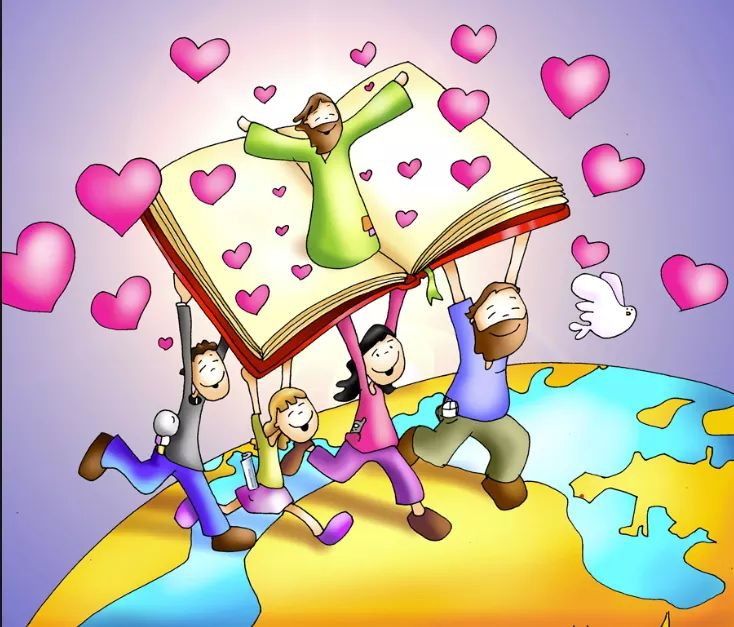 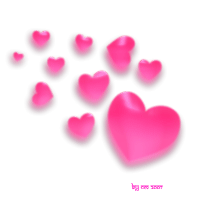 CRISTO VIVE!
Cristo vive dentro de ti,  
Ale - luya, Alelu-u-u-ya. 
Cristo vive dentro de ti, 
y entre nosotros Ale- lu - ya. (Bis)
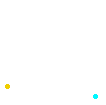 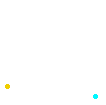 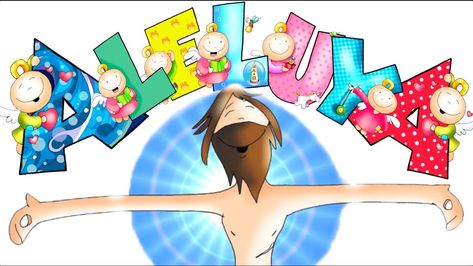 san Lucas 24
Así está escrito: el Mesías padecerá y resucitará de entre los muertos al tercer día.
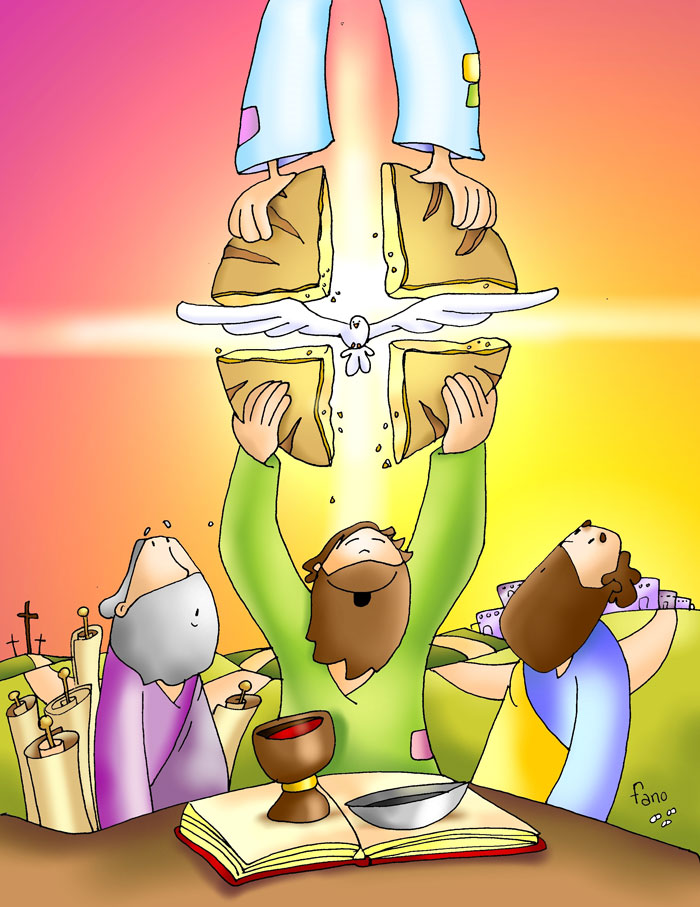 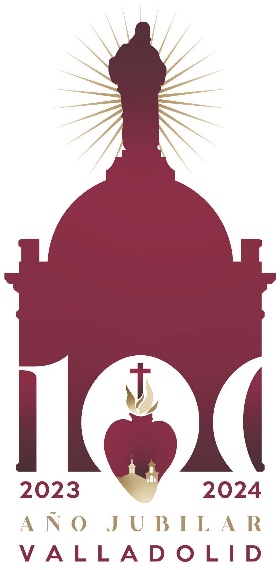 CREDO de los apóstoles
Creo en Dios, Padre Todopoderoso, 
Creador del cielo y de la tierra.
Creo en Jesucristo, su único Hijo, 
Nuestro Señor, que fue concebido por
obra y gracia del Espíritu Santo, 
nació de Santa María Virgen;
Padeció bajo el poder de Poncio Pilato, 
fue crucificado, muerto y sepultado, 
descendió a los infiernos, 
al tercer día resucitó de entre los muertos, 
subió a los cielos y está sentado a la
derecha de Dios, Padre todopoderoso.
Desde allí ha de venir a juzgar 
a vivos y muertos.
Creo en el Espíritu Santo, 
la santa Iglesia católica,
la comunión de los santos, 
el perdón de los pecados, 
la resurrección de la carne
y la vida eterna.
Amén.
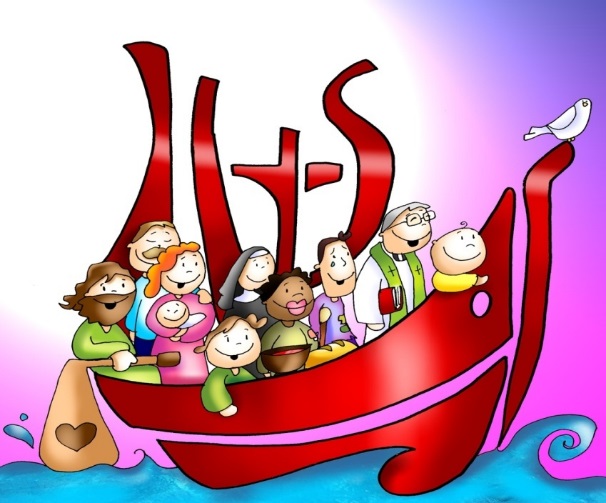 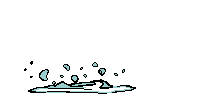 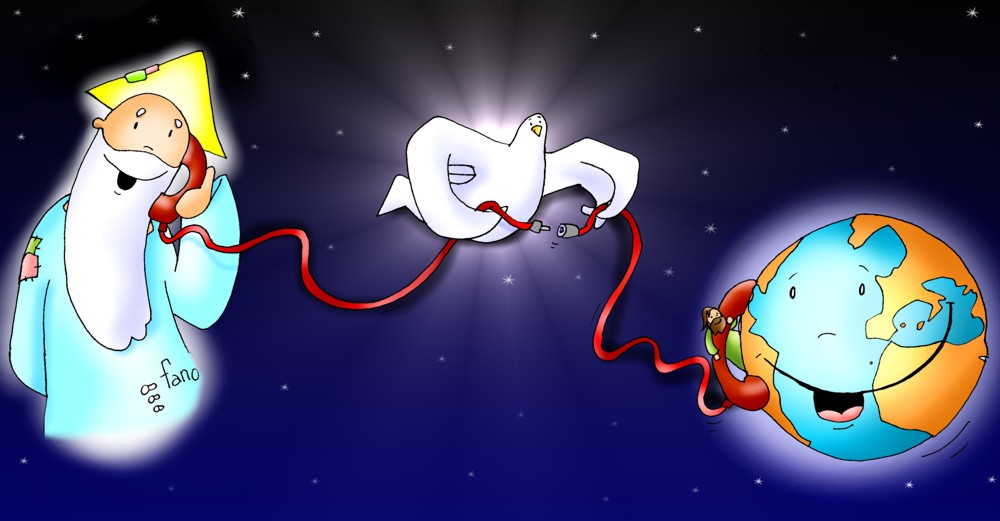 Respondemos:
		 Te rogamos, óyenos.
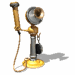 TE DOY MI CORAZÓN
Te doy mi corazón,
te doy mi alma,
yo vivo para ti.

Cada paso que doy
en cada momento 
haz tu voluntad en mi.
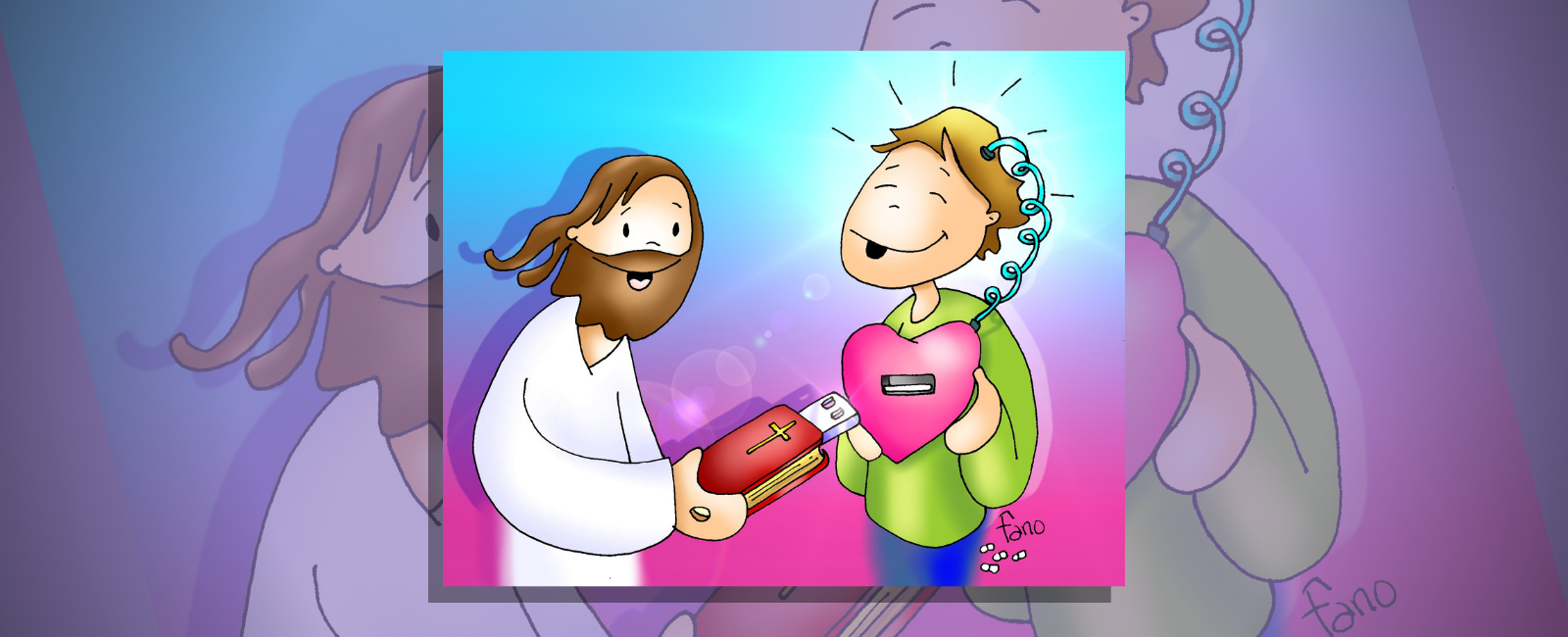 “Orad, hermanos, para que este sacrificio, mío y vuestro, sea agradable a Dios, Padre todopoderoso “ 


Todos: “El Señor reciba de tus manos este sacrificio, para alabanza y gloria de su Nombre, para nuestro bien y el de toda su Santa Iglesia”
PLEGARIA EUCARÍSTICA
El Señor esté con vosotros
Y con tu espíritu.

Levantemos el corazón.
Lo tenemos levantado hacia el Señor.

Demos gracias al Señor nuestro Dios.
Es justo y necesario.
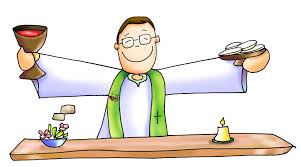 SANTO ES EL SEÑOR
Santo, Santo, Santo es el Señor, 
Dios del universo. 
Llenos están el cielo y la tierra 
de su gloria.
Hosanna en el cielo.
Bendito el que viene 
en el nombre del Señor. 
Hosanna en el cielo.
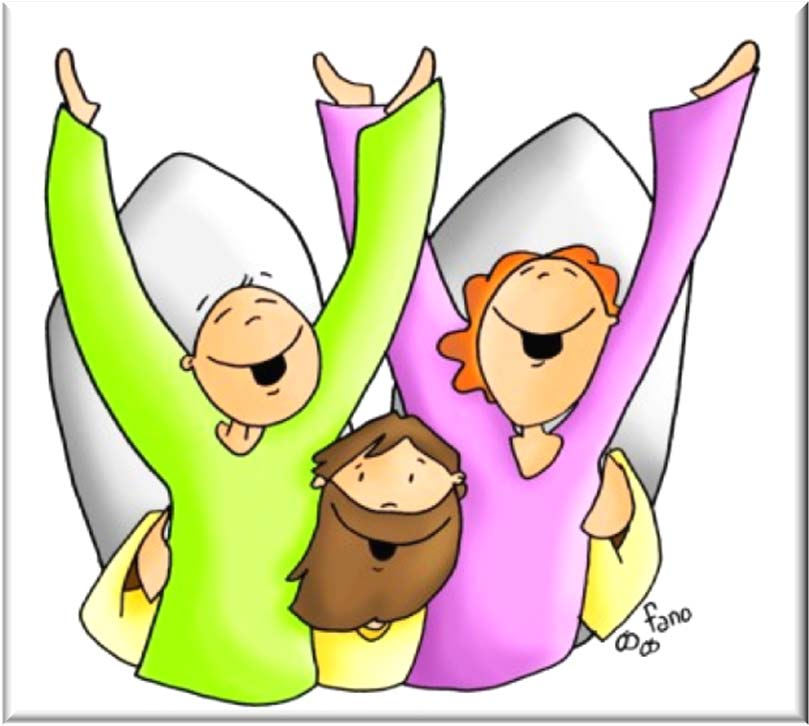 CONSAGRACIÓN
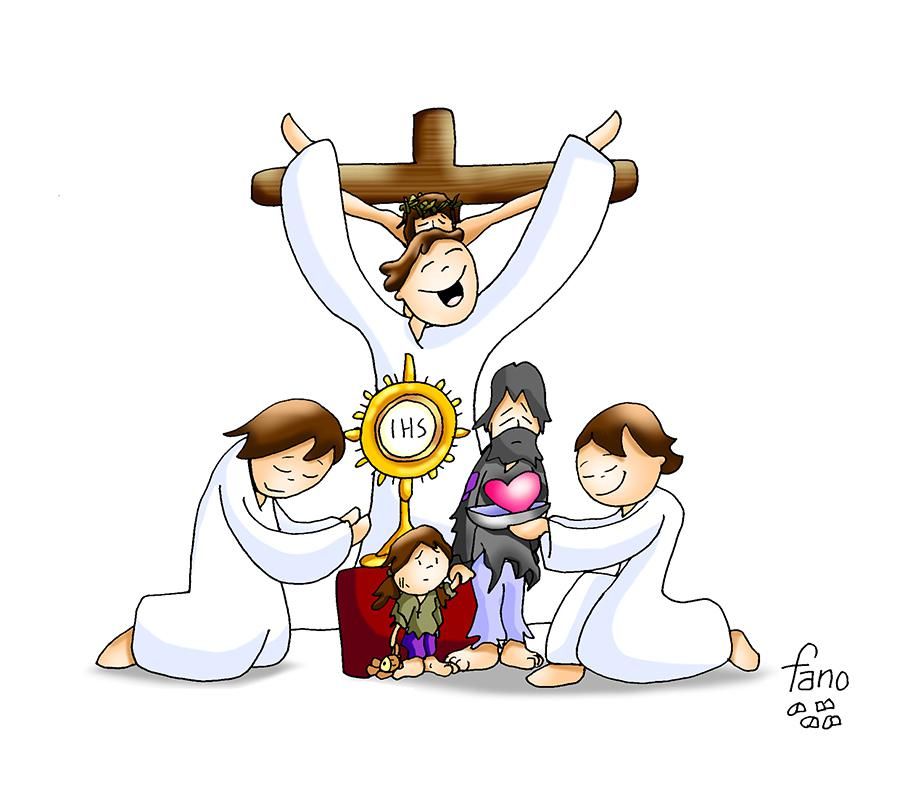 El pan y el vino se transforman en el Cuerpo y en la Sangre de Jesús.
Éste es el Sacramento de nuestra fe.

Todos: Anunciamos tu muerte, proclamamos tu Resurrección.
¡Ven, Señor Jesús!
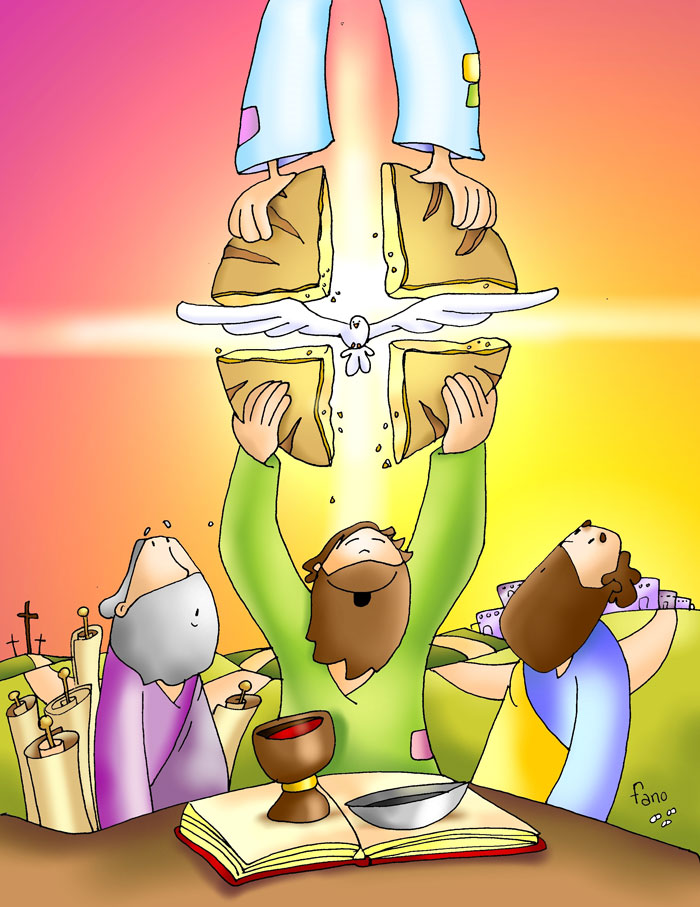 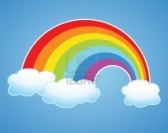 que  estás en el

Santificado sea tu nombre

Venga a nosotros tu

Hágase tu voluntad

en la          como en el  

Danos hoy nuestro           de cada día

Perdona nuestras ofensas

como también nosotros perdonamos

a los que nos ofenden

No nos dejes caer en la tentación 

y líbranos del mal.
Padre Nuestro
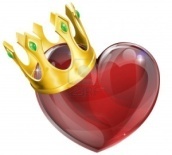 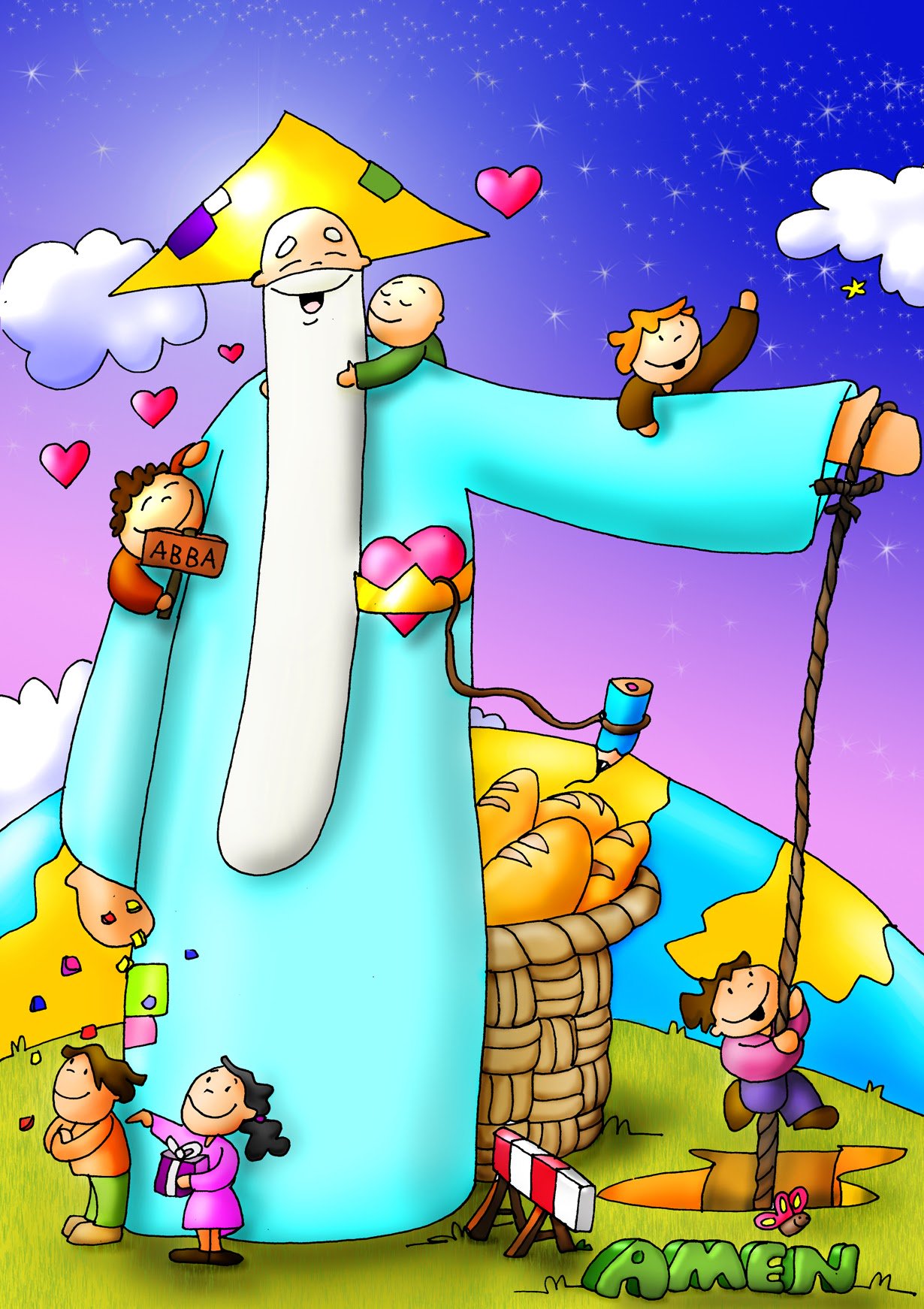 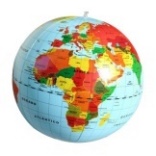 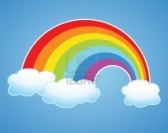 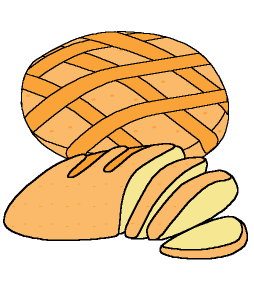 … esperamos la venida gloriosa de nuestro Señor Jesucristo.

Todos: Tuyo es el Reino, tuyo el poder y la gloria, por siempre, Señor.
RITO DE LA PAZ
… La paz del Señor esté siempre con vosotros.

Todos: Y con tu espíritu.

…Daos fraternalmente la paz
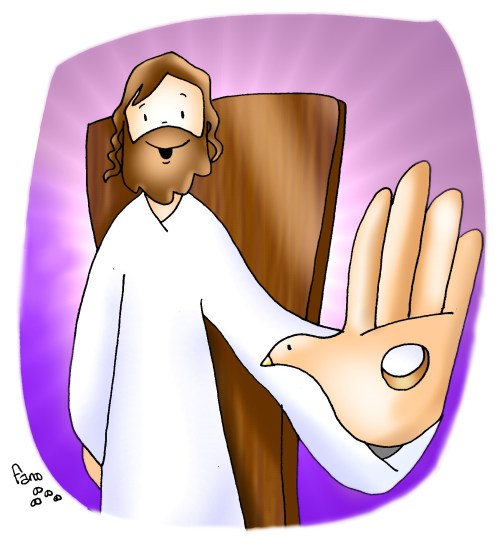 PARA EL QUE NUNCA LA DIO
Para el que nunca la dio 
para el que siempre soñó 
para el que bien la conoce. 
Para el que está junto a ti 
y quiere hacerte feliz
en un mundo de ilusiones.
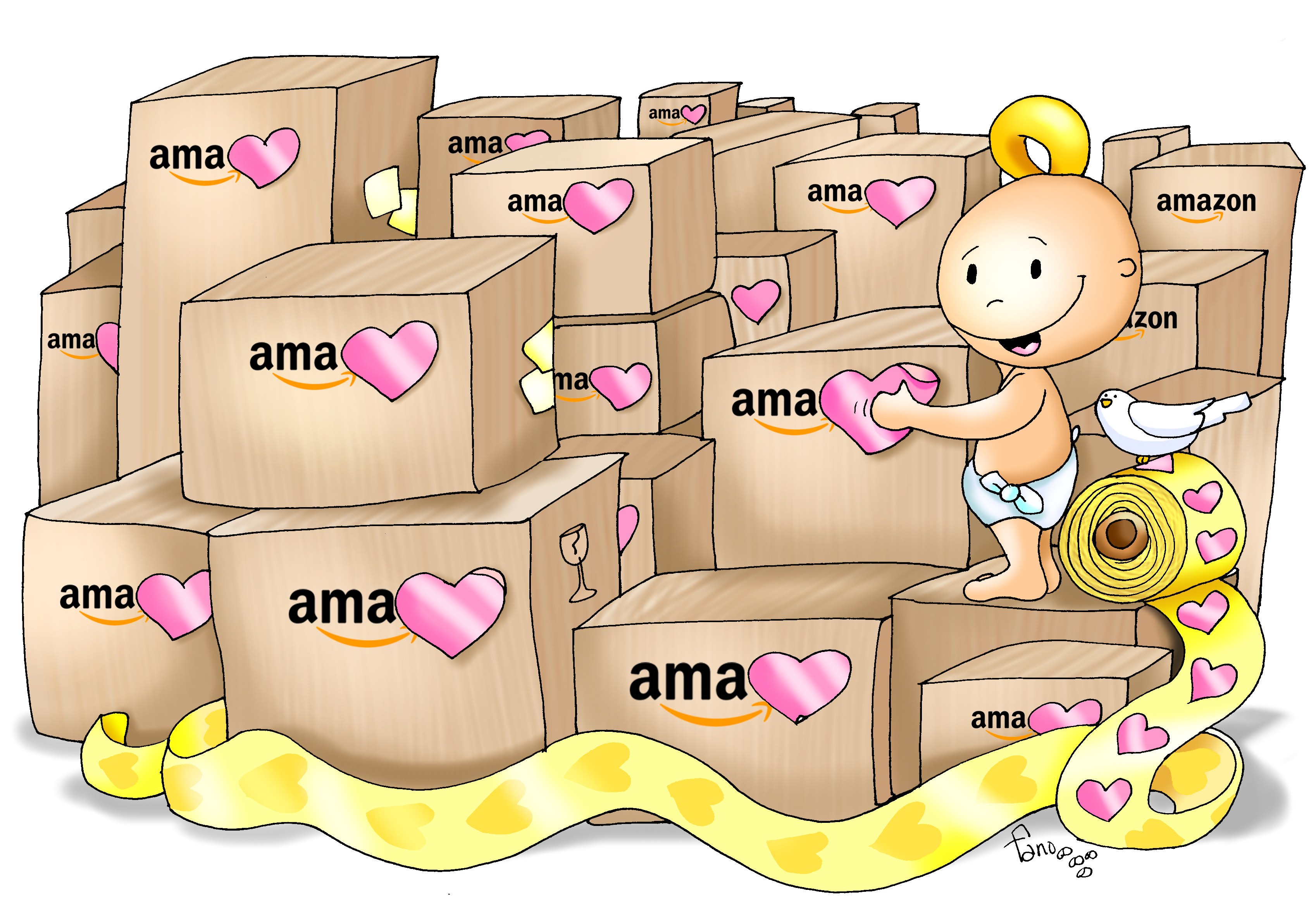 1/2
Paz para todos aquellos que no la han dado.
Para todos aquellos que no llegaron.
Para todos aquellos venga la paz.

	Paz si eres padre de familia tengas paz.
	Si vives enamorado tengas paz.
	En el mundo entero reine la paz.
	Paz, siempre la paz,
	venga la paz, a todos la paz,
	siempre la paz.
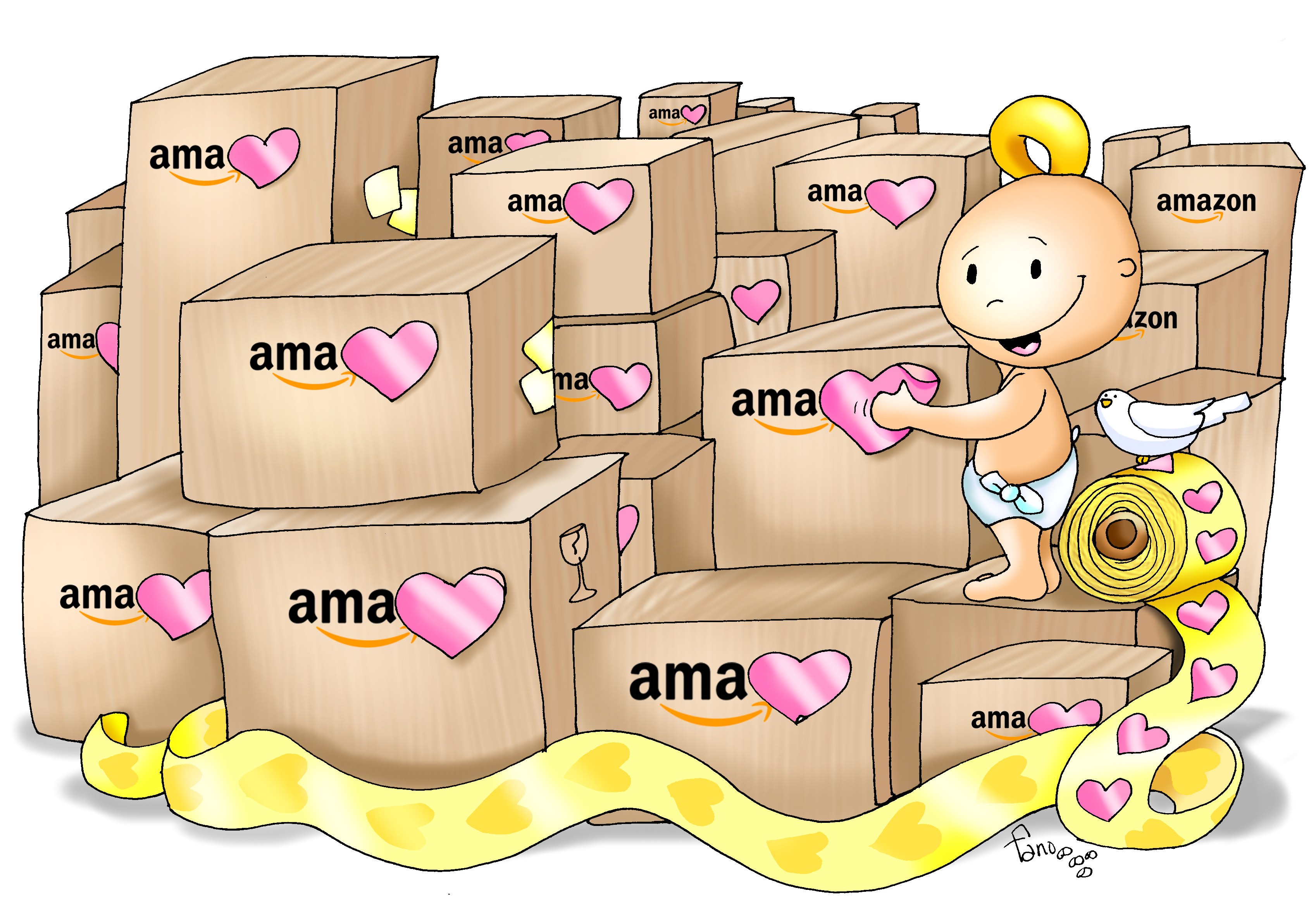 2/2
Éste es el Cordero de Dios que quita el pecado del mundo. Dichosos los invitados a la mesa del Señor.

Todos:
Señor, no soy digno de que entres en mi casa, pero una palabra tuya bastará para sanarme.
san Lucas 24
Así está escrito: el Mesías padecerá y resucitará de entre los muertos al tercer día.
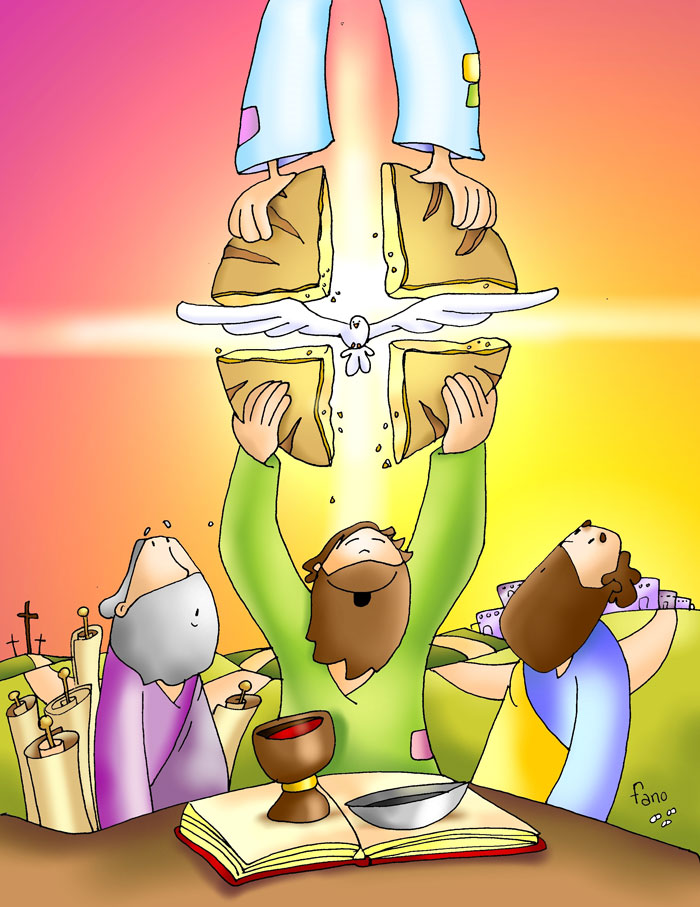 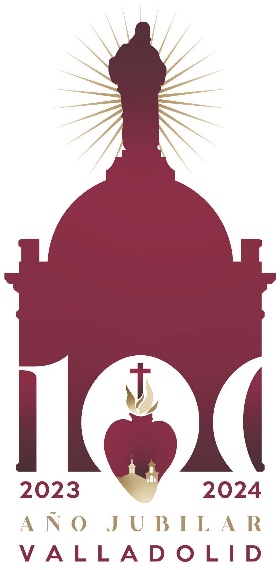 ABRO MI SER
Abro mi ser y alzo mis manos y mi voz hacia Ti.
Quiero rendirme y entregarme a tu voluntad.
Mi corazón se abre a la voz 
de tu espíritu de amor.
Mi alma canta de gozo, 
mi alma canta de gozo,
mi alma canta de gozo en ti Señor. (bis)
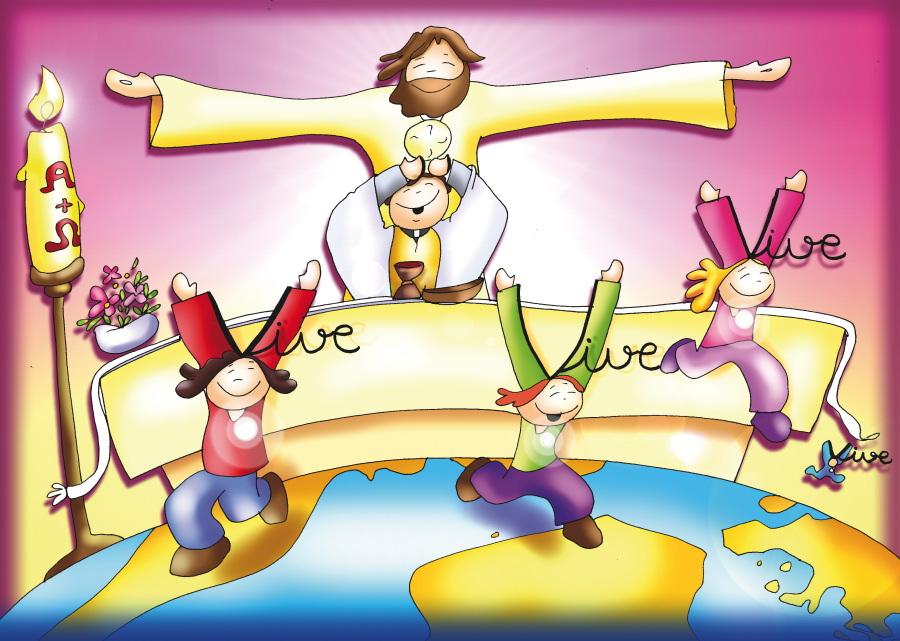 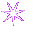 1/3
Calma la sed de tu Palabra que hay en mí, oh Jesús, 
no me abandones, ni me dejes, pues confío en Ti.
Mi corazón se abre a la voz 
de tu espíritu de amor.
Mi alma canta de gozo, 
mi alma canta de gozo,
mi alma canta de gozo en ti Señor. (bis)
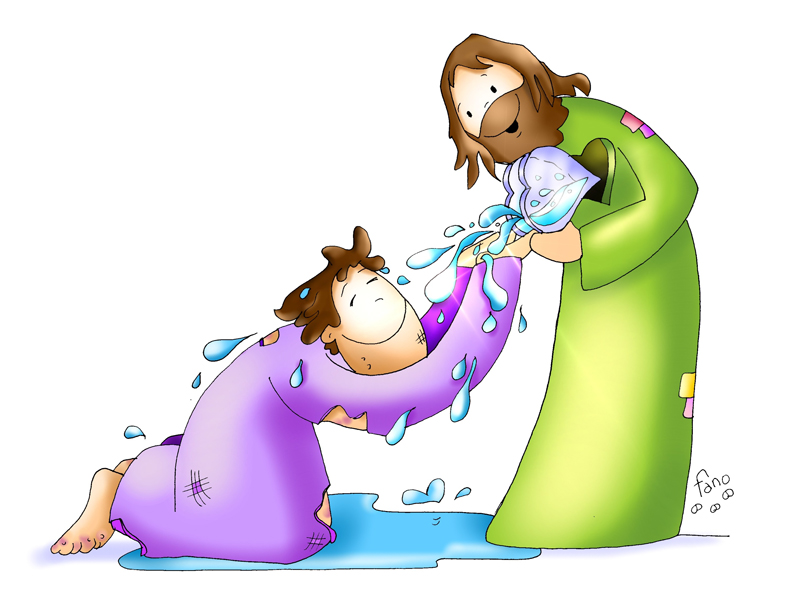 2/3
Dame la luz de tu mirada; mírame, oh Jesús,
cambia mi vida con tu fuerza, y yo te alabaré.
Mi corazón se abre a la voz 
de tu espíritu de amor.
Mi alma canta de gozo, 
mi alma canta de gozo,
mi alma canta de gozo en ti Señor. (bis)
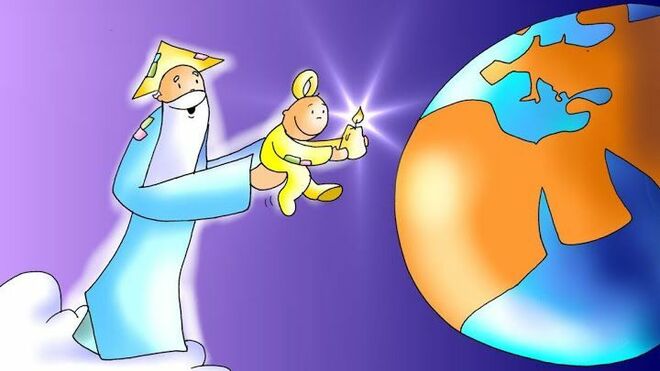 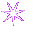 3/3
NADA NOS SEPARARÁ
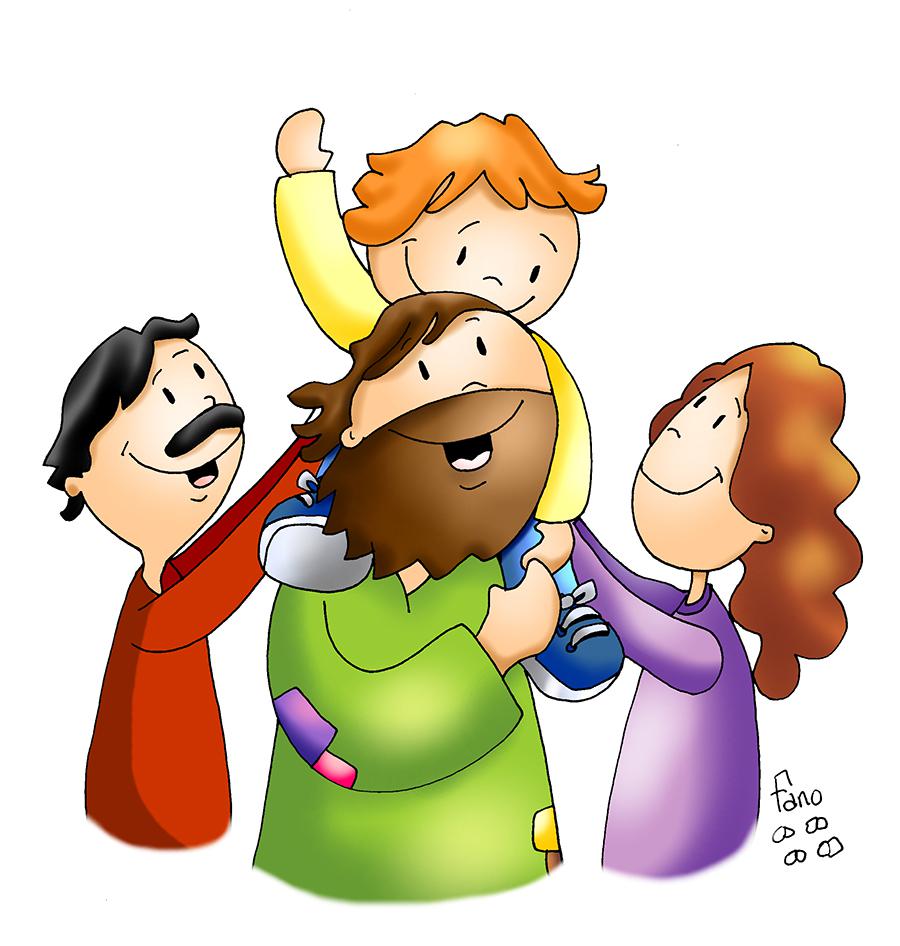 Nada nos separará, 
nada nos separará,
nada nos separará 
del amor de Dios. (bis)
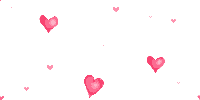 ¡Gracias mi Dios!
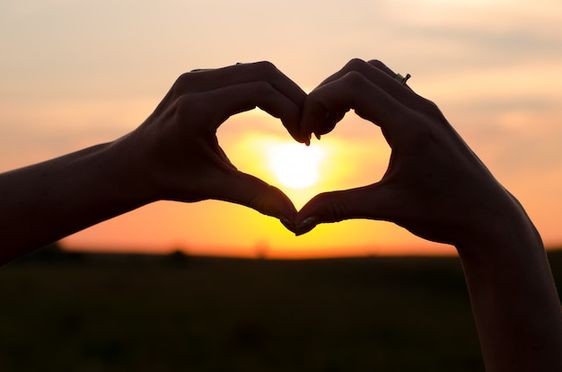 Acción de Gracias
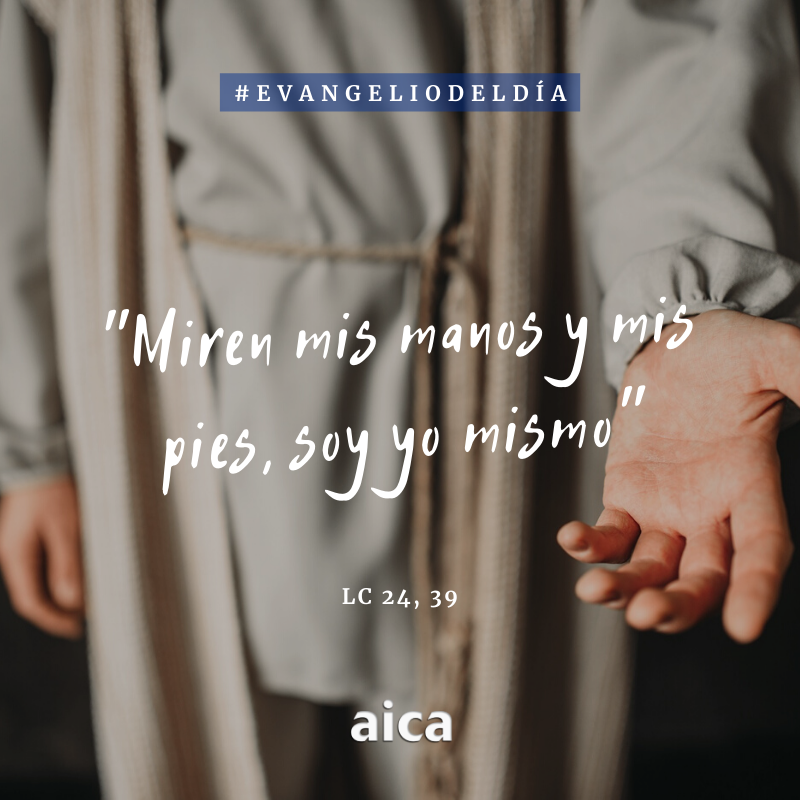 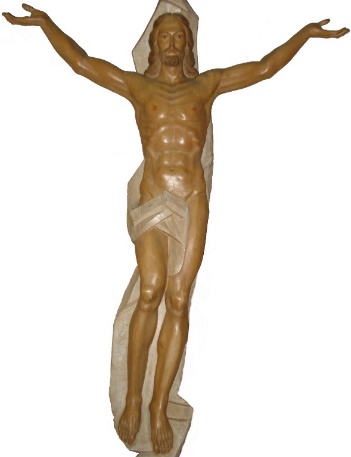 III Domingo
           de Pascua

             14 de Abril 2024
www.instagram.com/cristoredentorva
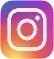 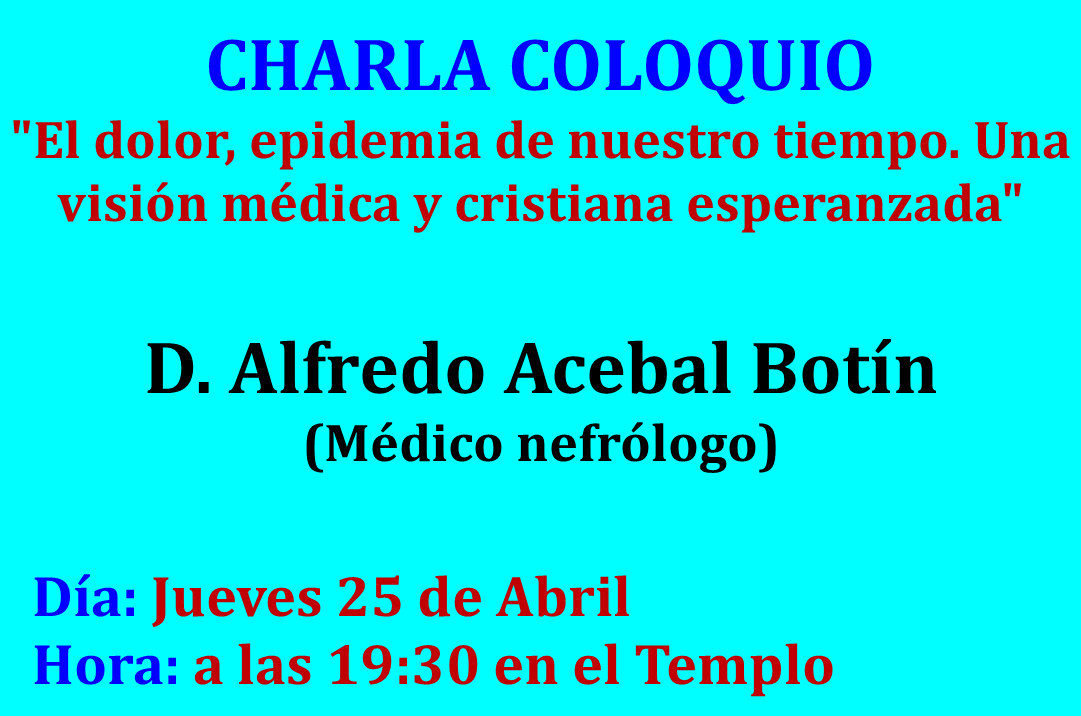  www.cristoredentor.info
 va-cristoredentor@archivalladolid.org
VENGO
Ya no hay palabras que deba callar,
ya no hay motivos para no cantar.
Hoy he sentido la presencia de Dios,
pues soy más fuerte, hoy tengo su amor.

Y vengo con el corazón bien lleno
de esperanza y de mil sueños,
hoy es día para amar.
Y quiero gritarle al mundo entero 
que hay un Dios verdadero
y que nos vino a salvar.
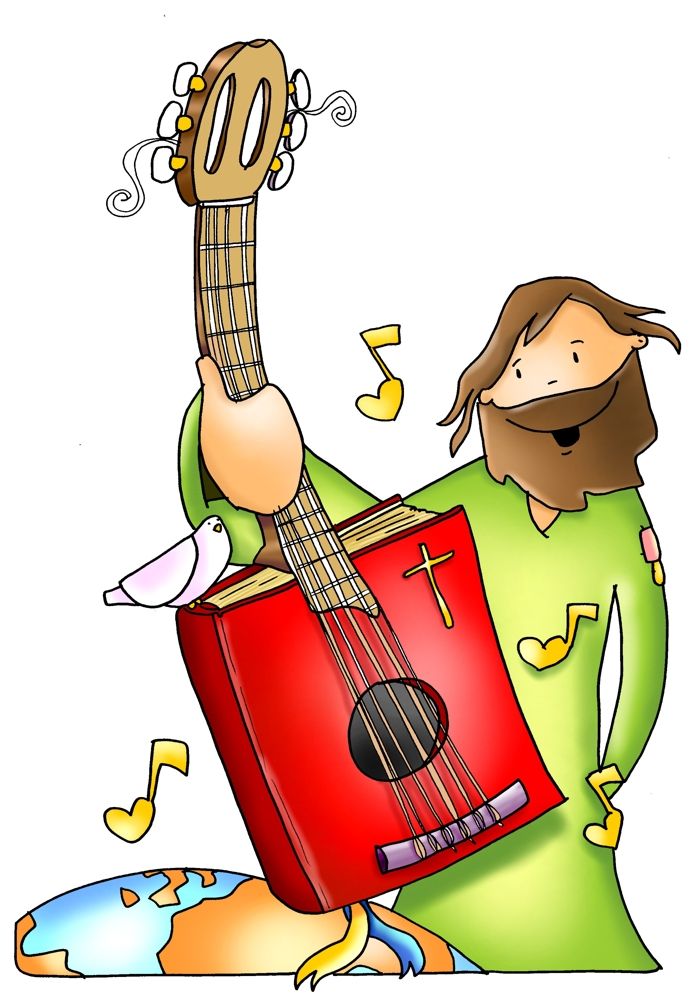 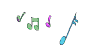 1/4
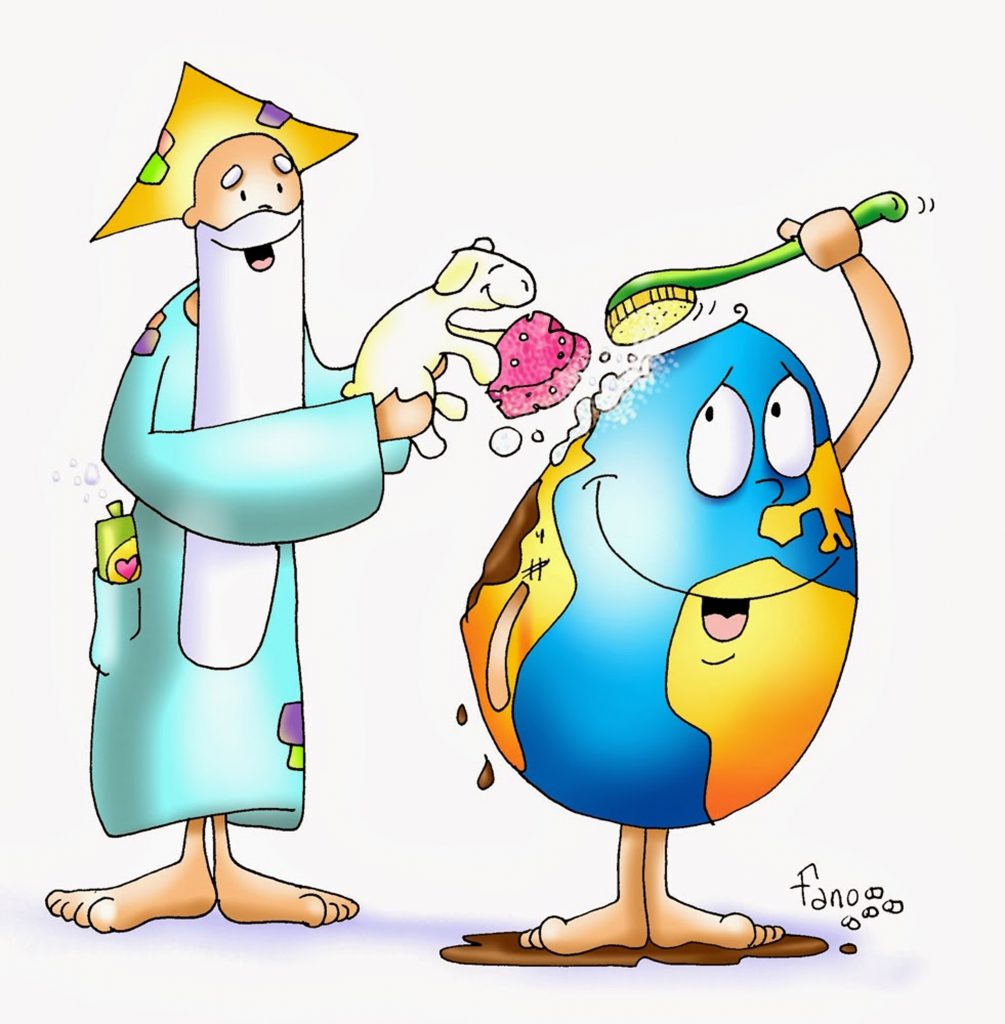 Tengo una cosa que te quiero contar,
hay un planeta que debemos cuidar.
Es nuestra casa, Dios nos la regaló,
en tu mano está dejarla aún mejor.

Y vengo con el corazón bien lleno
de esperanza y de mil sueños,
hoy es día para amar.
Y quiero gritarle al mundo entero 
que hay un Dios verdadero
y que nos vino a salvar.
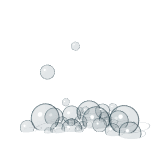 2/4
Si eres valiente este es tu lugar, 
un sitio nuevo para la libertad. 
Aquí no importa tu condición, 
ya que Él te quiere tal cual te creó.

Y vengo con el corazón bien lleno
de esperanza y de mil sueños,
hoy es día para amar.
Y quiero gritarle al mundo entero 
que hay un Dios verdadero
y que nos vino a salvar.
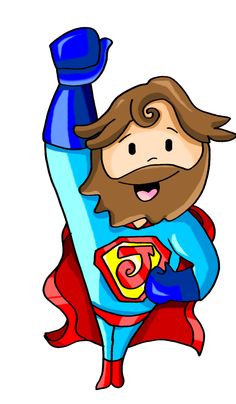 3/4
Dame tu mano, ya no hay marcha atrás.
Es nuestra historia la vamos a cambiar. 
El sol que brilla para todos salió,
grita y haz ruido, tú eres su voz.

Y vengo con el corazón bien lleno
de esperanza y de mil sueños,
hoy es día para amar.
Y quiero gritarle al mundo entero 
que hay un Dios verdadero
y que nos vino a salvar (BIS)
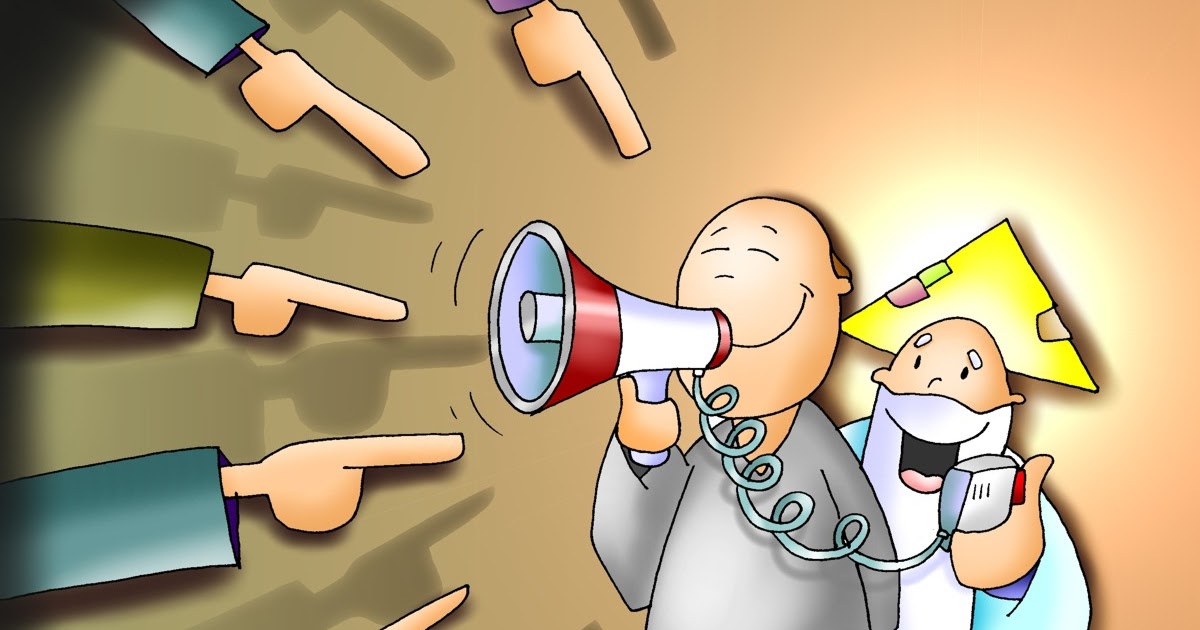 4/4
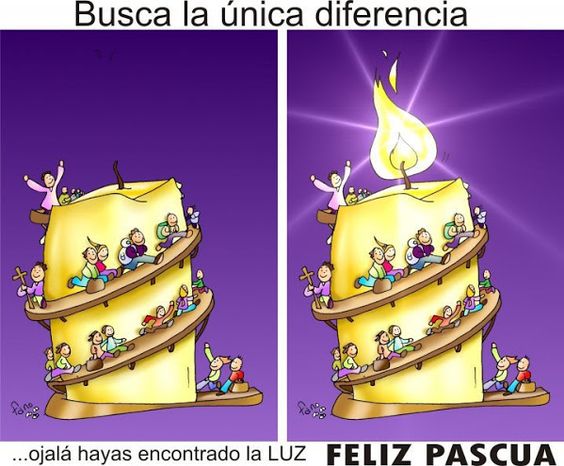 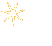 ¡COMPÁRTELO CON LOS DEMÁS!
¡FELIZ DÍA DEL SEÑOR!
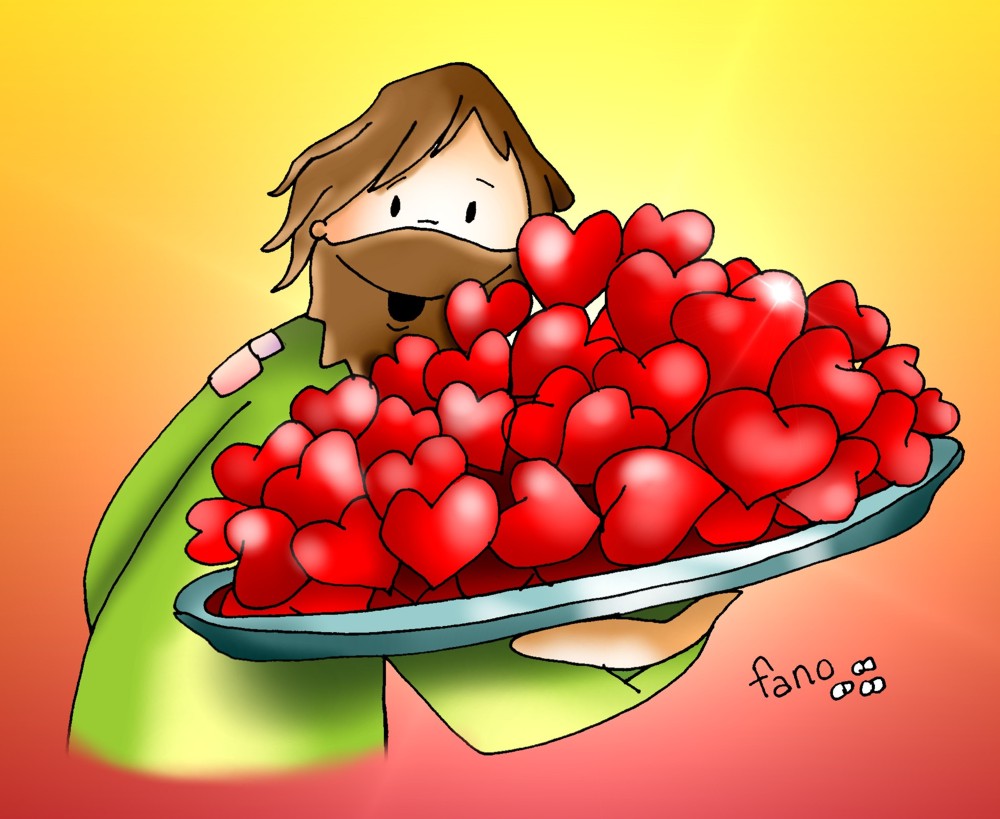 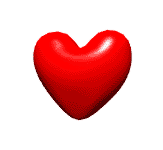 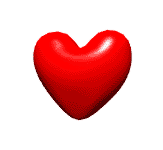 ¡COMPÁRTELO CON LOS DEMÁS!